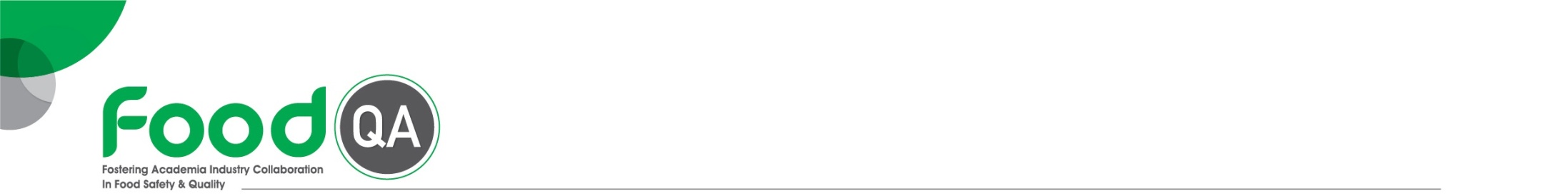 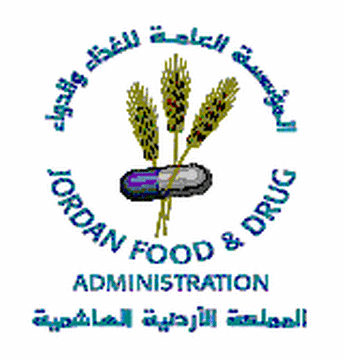 WP4: Pilot of implementation of food safety and quality management systems
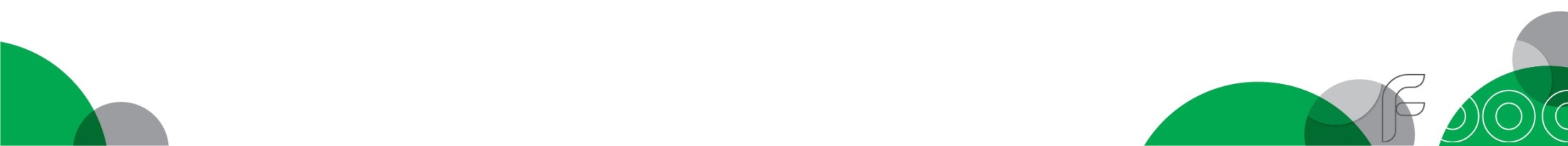 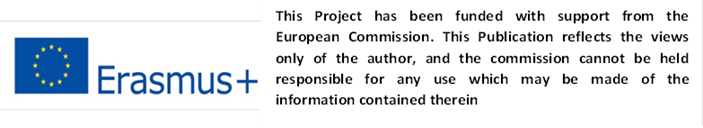 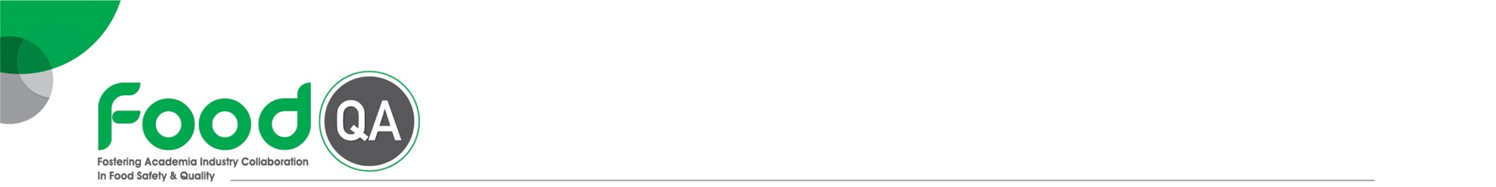 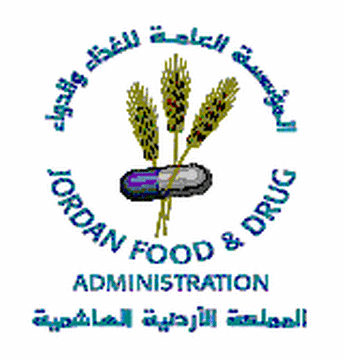 Lead Organisation: JUST
Co-Lead:    JFDA, Split
Duration:
Estimated Start Date: 
Estimated End Date:

Target groups:
                    Food industry/ food companies
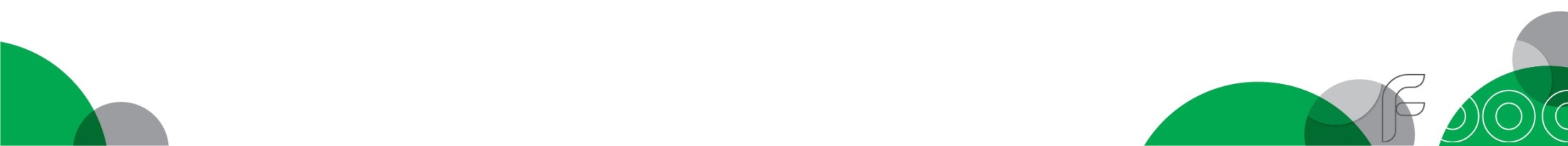 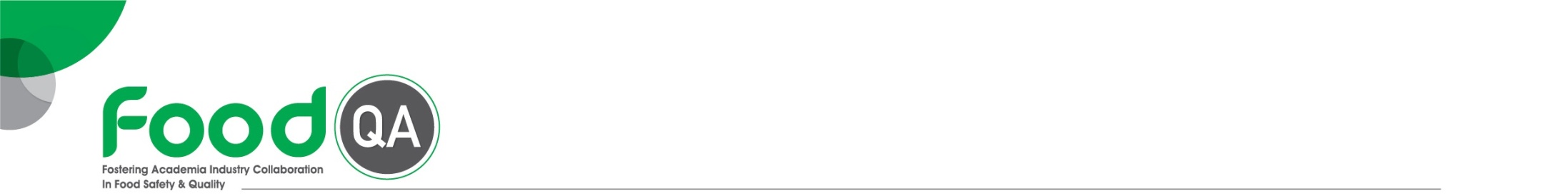 Benefits for Jordanian Industries & companies
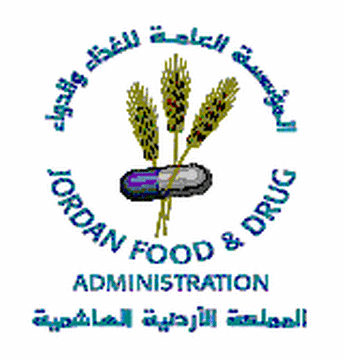 help and support the competitiveness of Jordanian Food Industries for regional and international business and trade.
Reduce the risk of betting the food business. 
Identify and control food safety hazards
Reduce the risk of food born illness 
Consequently; ensure the safety of the global food supply chain
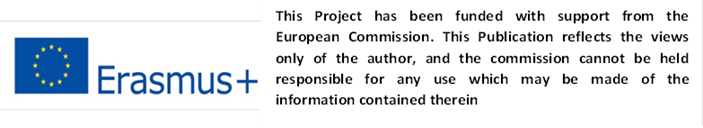 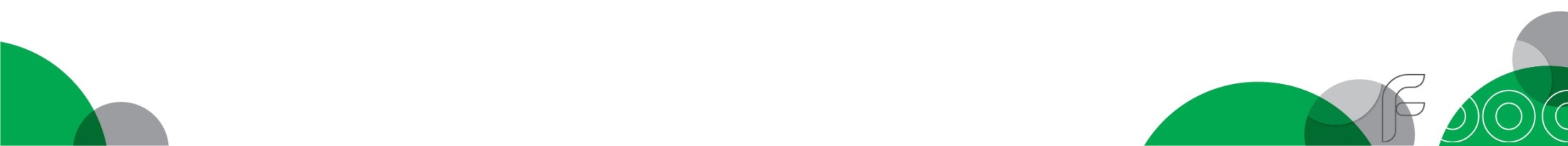 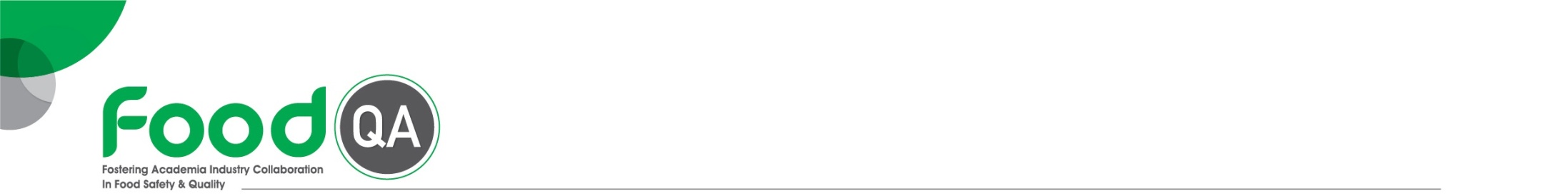 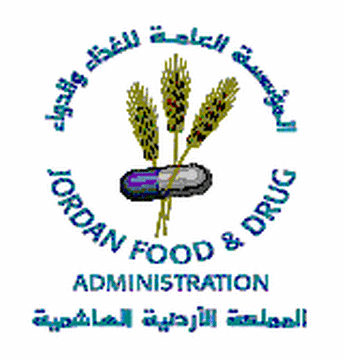 Related Assumptions and Risks
The partners have strong competencies in food safety and quality systems. 
Involvement of the food companies, 
expected to be enhanced by their participation in the seminars and training actions and through the involvement of the Academia-industry council.
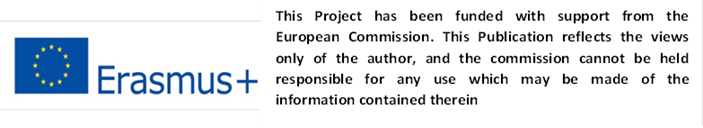 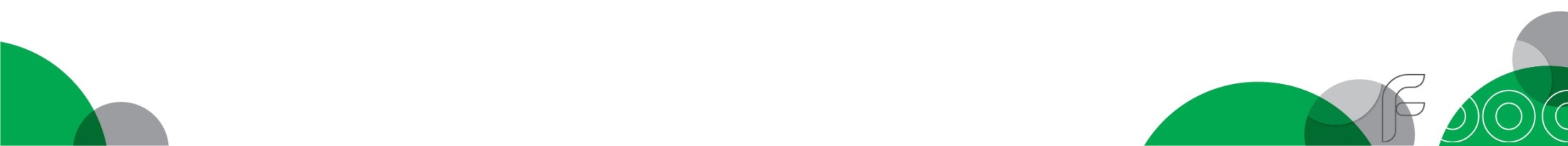 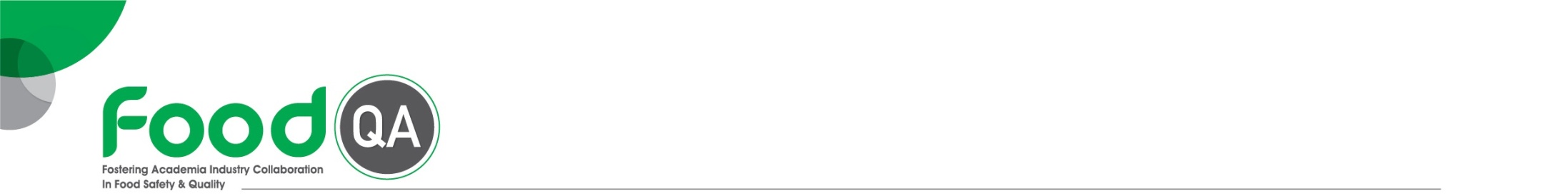 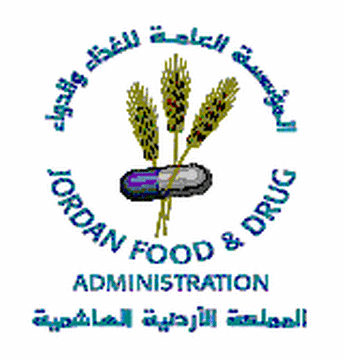 Description
Food safety management systems that will be included:
HACCP 
ISO 22000:2005
IFS 
BRC British Retail Consortium
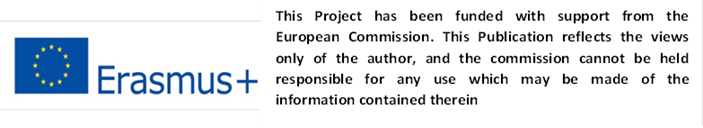 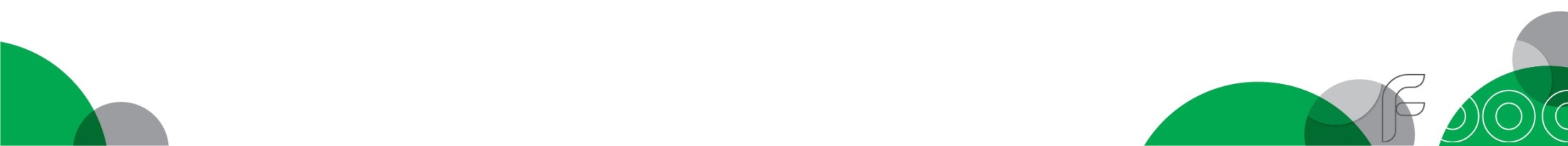 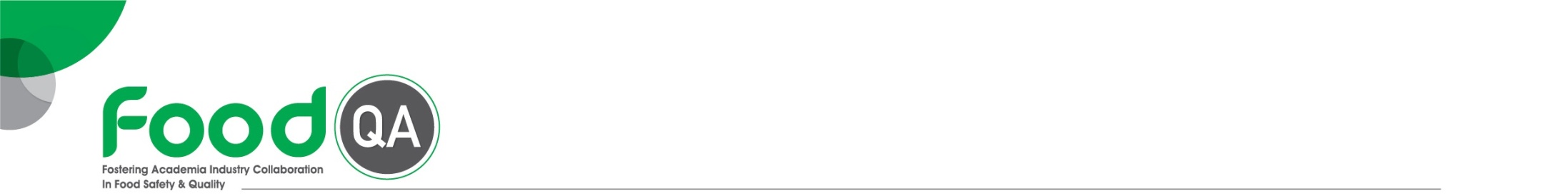 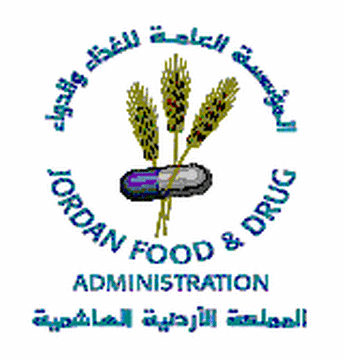 Tasks
4.1.Preparation of food safety and quality      management systems (                )
4.2 Implementation of food safety and quality management systems (                  )
4.3 Conduction of independent audits. (            )
4.4 Establishment of possible correction action (                     )
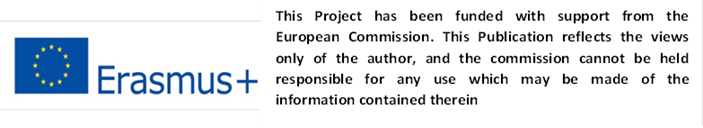 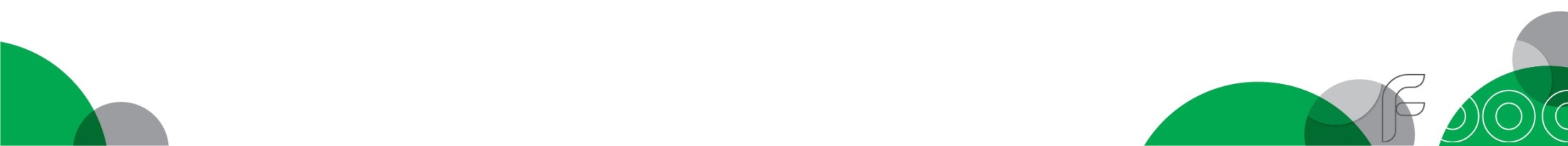 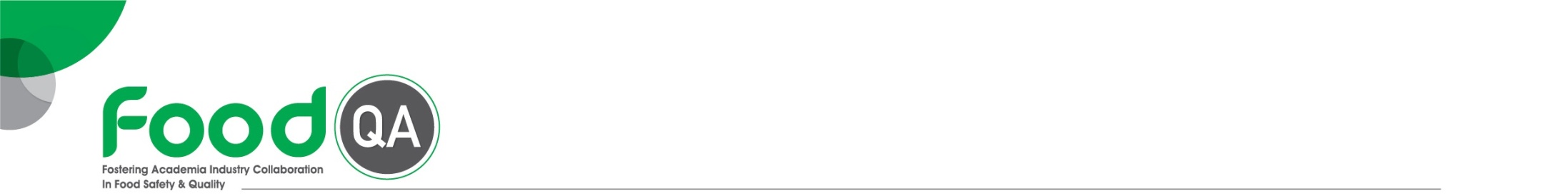 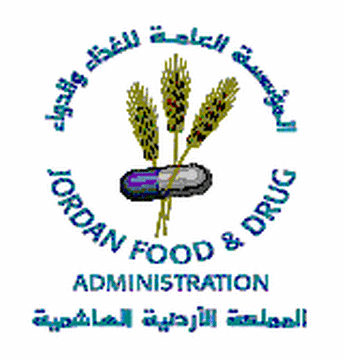 Steps toward WP4
Evaluation of corrective action
Corrective action implementation
Root cause analysis
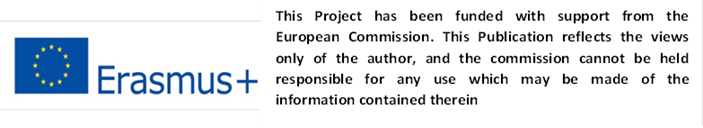 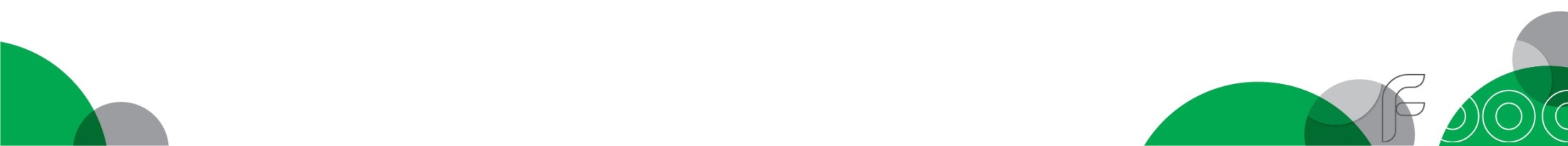 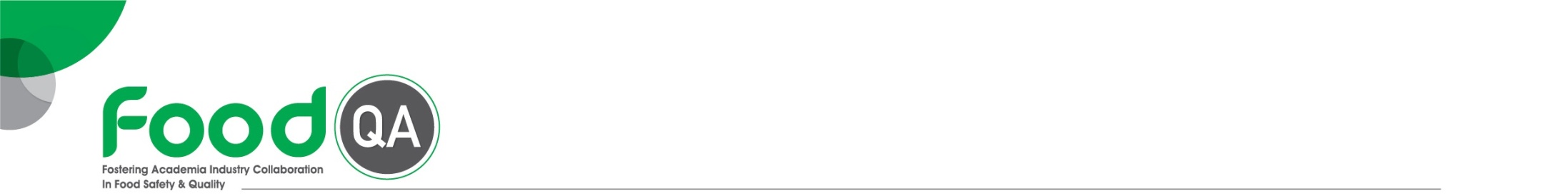 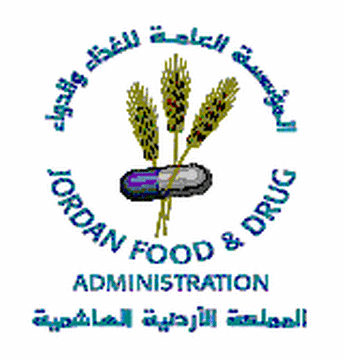 Training
provide training to the staff of the Food QA partners to improve their competences and skills in the  filed of 
1- Food safety management system (HACCP, ISO 22000, IFS )
2-Food safety hazard 
3- Best practice in: Personnel Hygiene,  Cleaning and Disinfection, and Pest control.  
4. Design and construction of food premises 
7. Quality management systems & tools
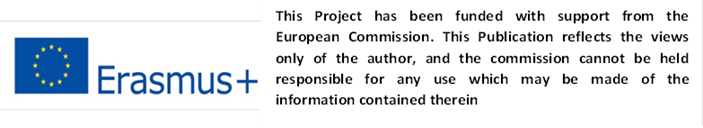 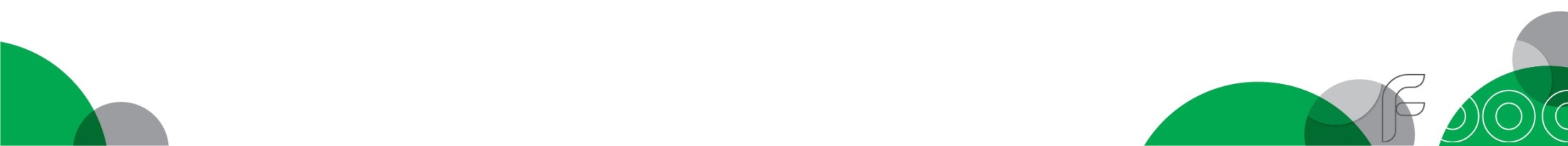 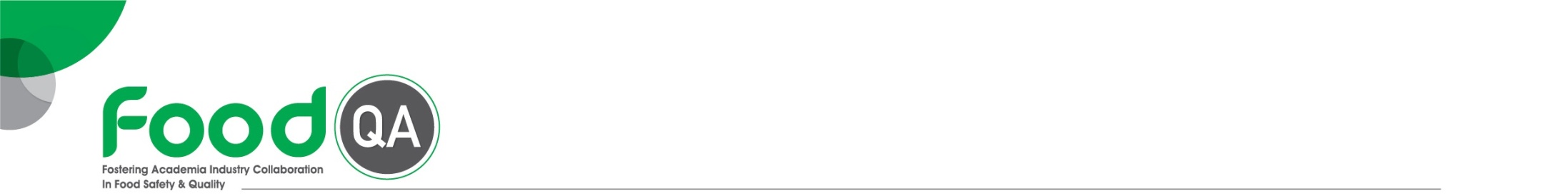 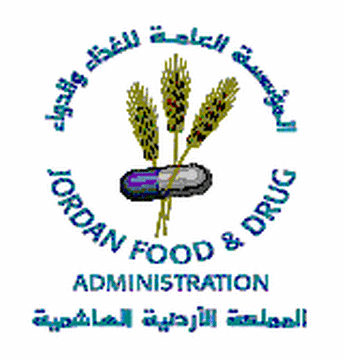 Criteria of food industries and companies  selection:
Desire of participation
Premises  & construction
Adequate resources 
Readiness and acceptance
Awareness
Implementation of prerequisite program, good practice 
Management commitment
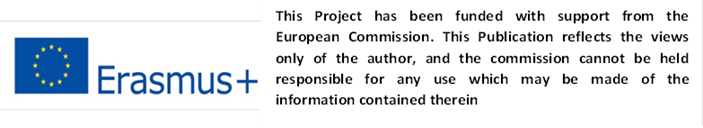 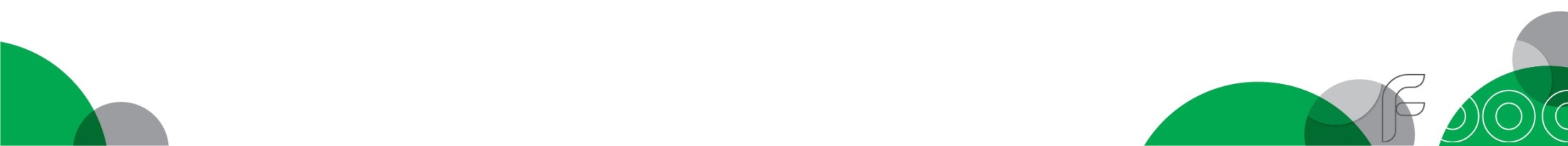 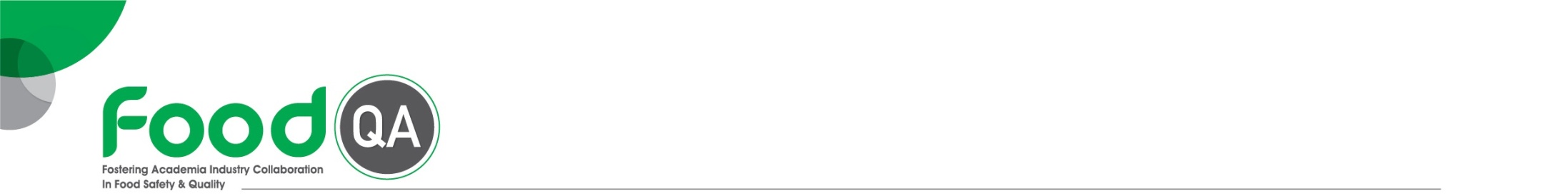 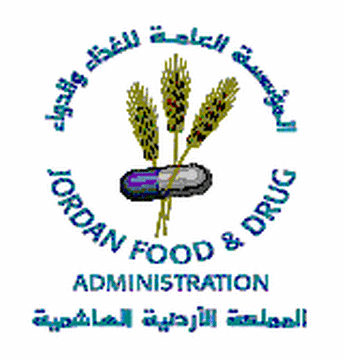 Gap analysis : to identify what missing against to food safety management system 
Develop a matrix 
Who involve
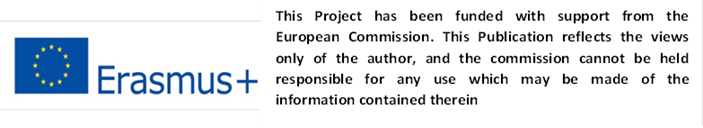 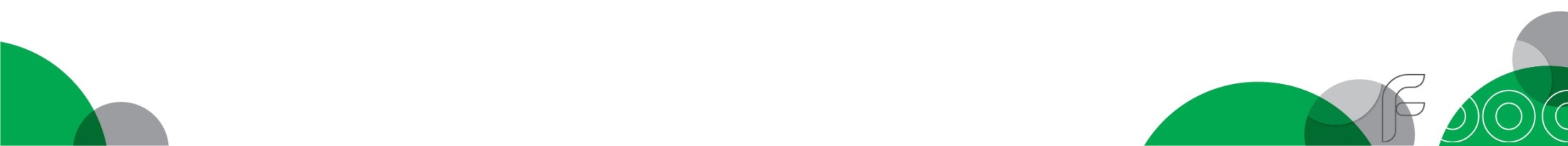 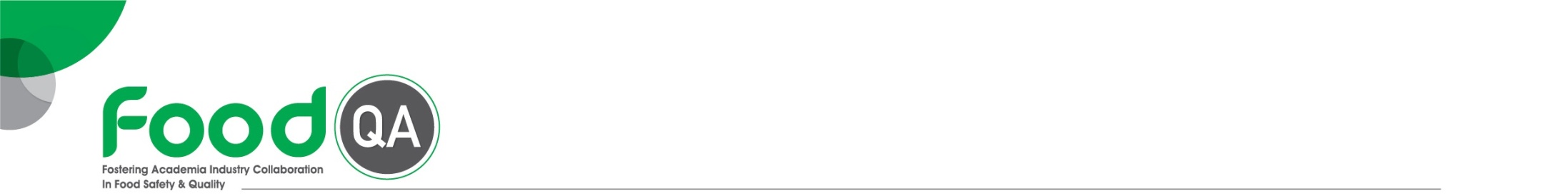 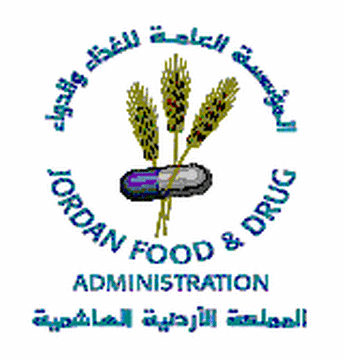 Identify a team and their responsibility 
 Cross functional
 Top management
Employees from the line
Team leader/ quality manager 
Involve everyone
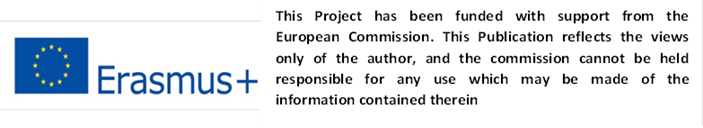 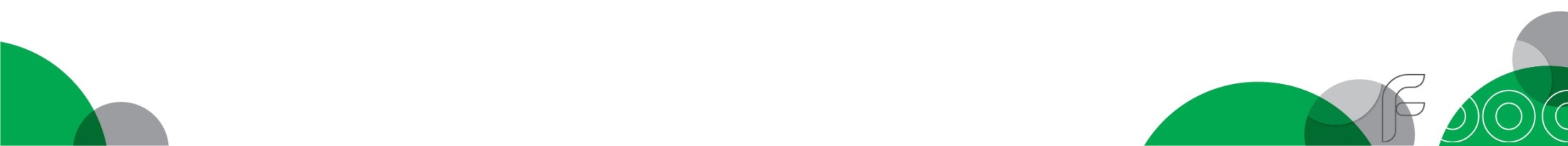 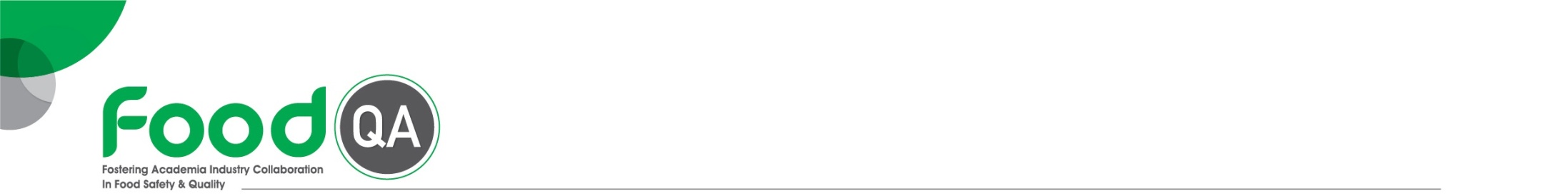 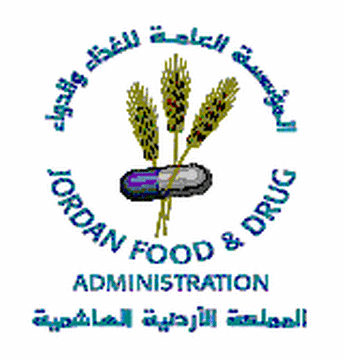 Fitting the requirements
Getting team involve 
Assign the responsibility
 Establish documentation system  
Determine Time line  
Frequents meeting to follow their progress 
Fulfill the regulatory requirements
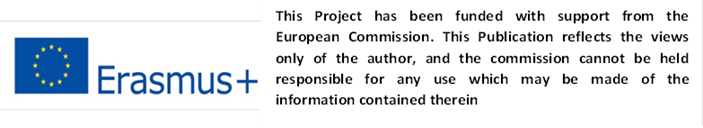 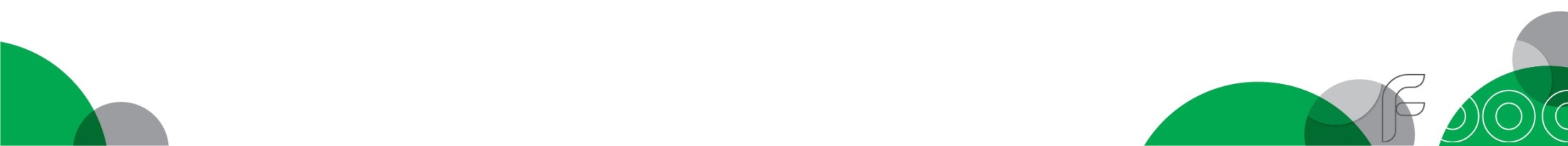 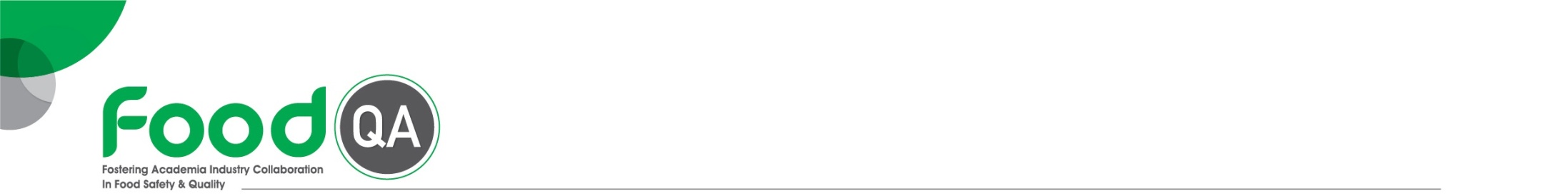 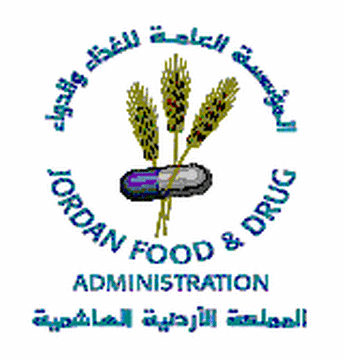 Audit team and plan
Well trained 
Communication skills
Lead auditor 
Prepare a Checklist 
 Has the ability to Identify the nonconformities 
Documented
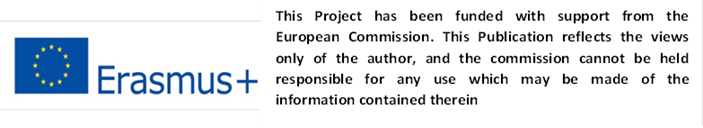 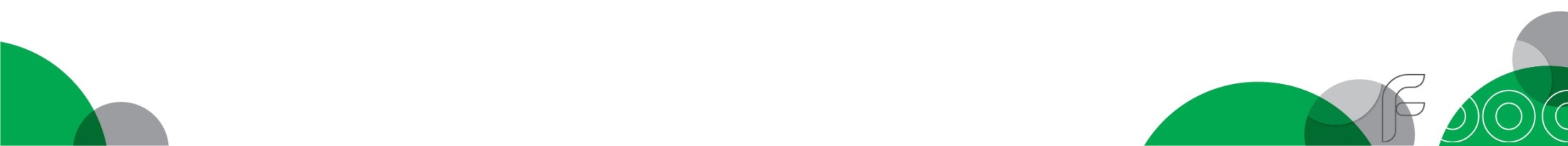 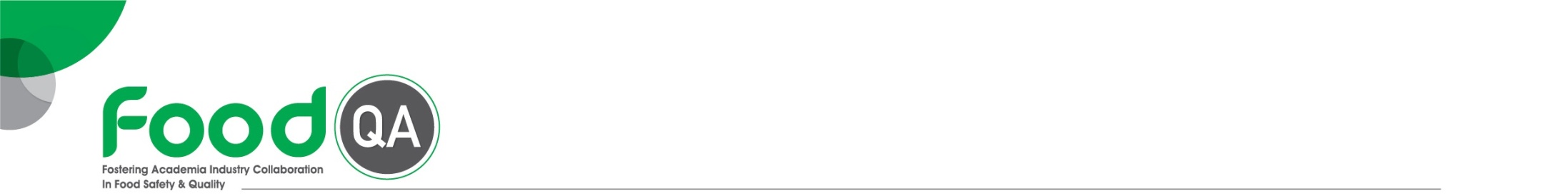 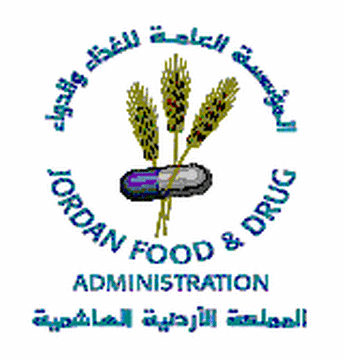 Audit Conduction
Schedule & duration
Checklist and forms
On site 
Identify the nonconformities 
Reporting
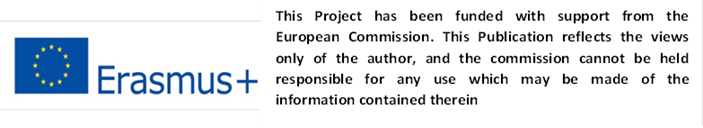 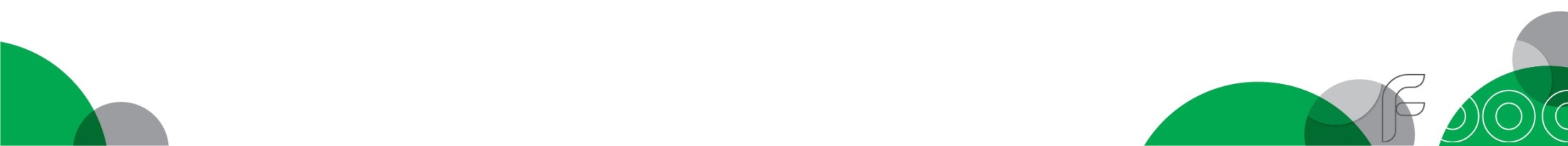 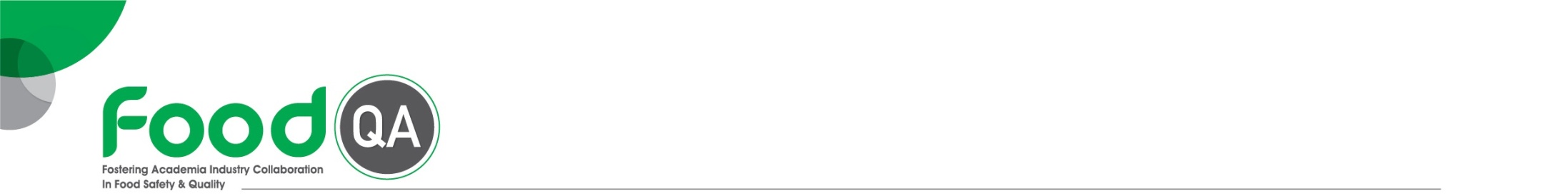 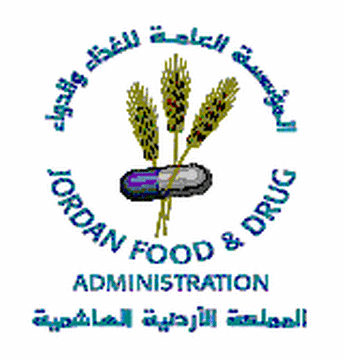 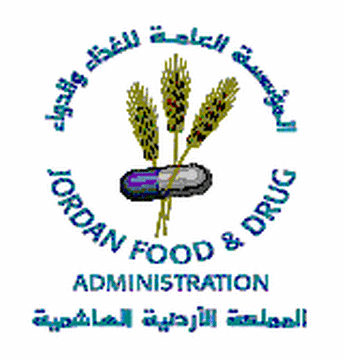 Corrective action
Identify corrective action 
Implementation of corrective action
Monitoring and measure 
Verification of corrective action and follow up to ensure continued effectiveness
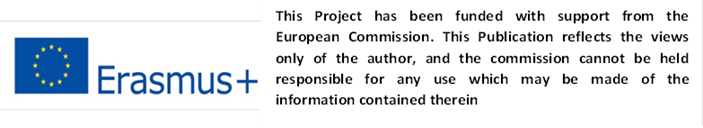 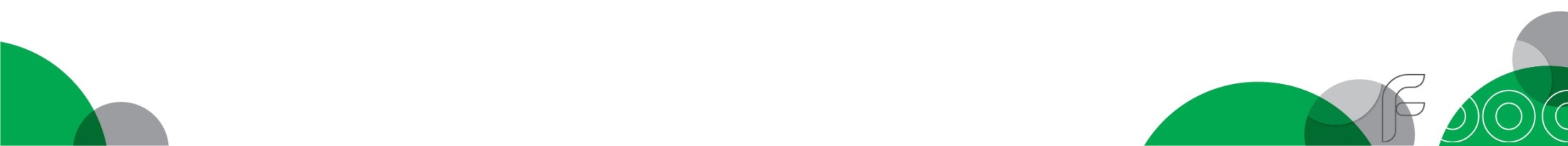 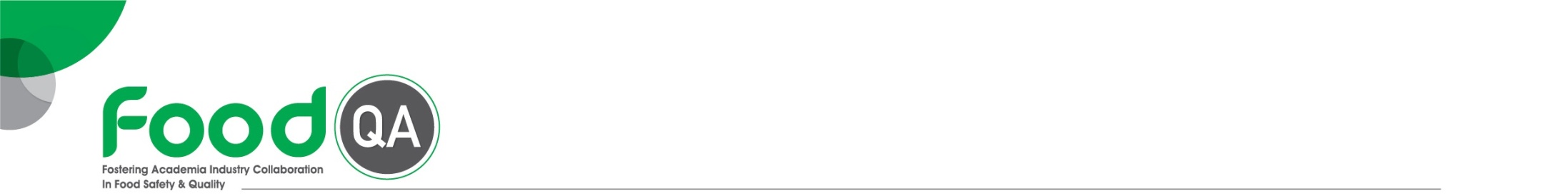 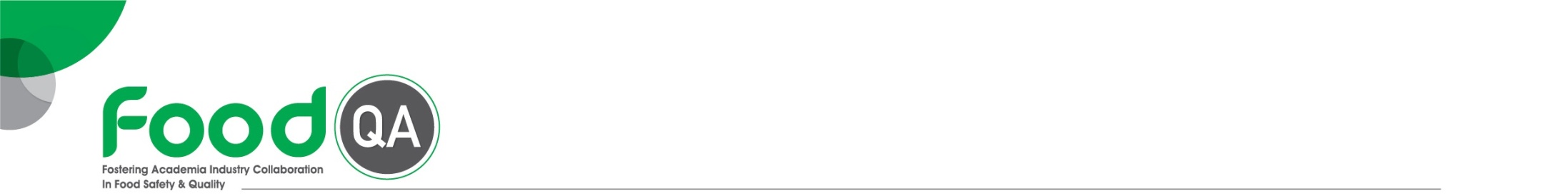 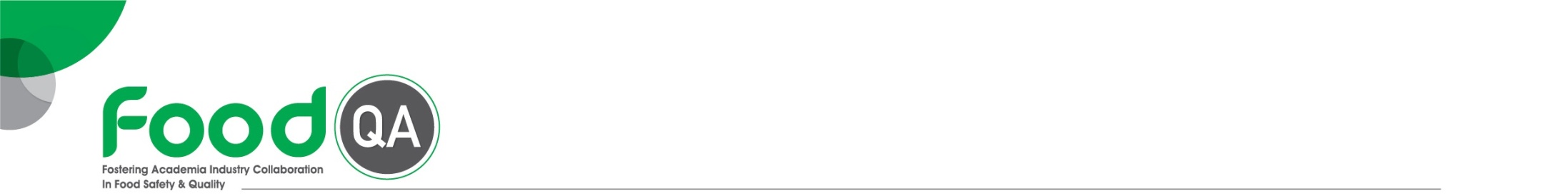 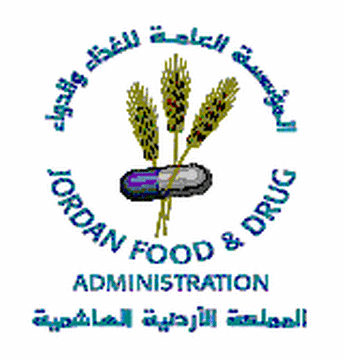 Non conformity : gap or breach of food safety system 
Non conformities grading:
Minor Non Conformance - Failure to follow a system or process that would not lead to a food safety gap
Major Non Conformance - Failure of a system or process that could lead to a gap of food safety
Critical Non Conformance - Failure of a system or process that has lead to a gap of food safety
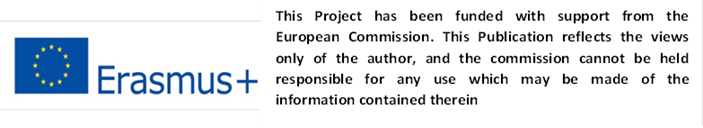 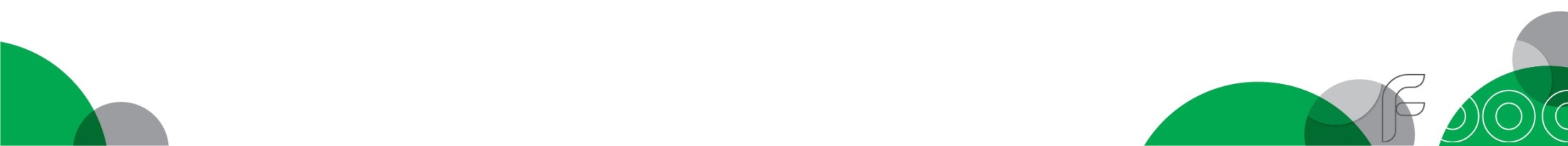 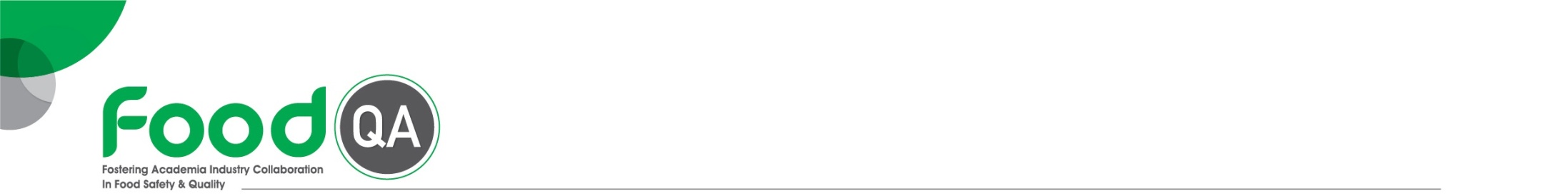 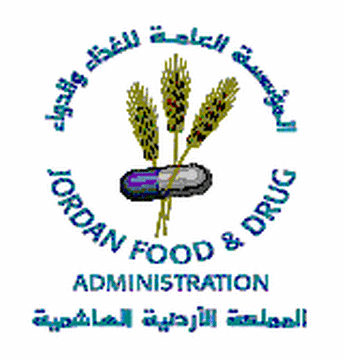 Evaluation of corrective action :
Is the gap in food safety system has been closed or need implementation of another corrective action ?!
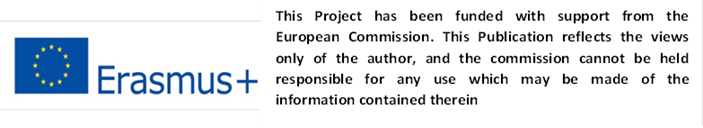 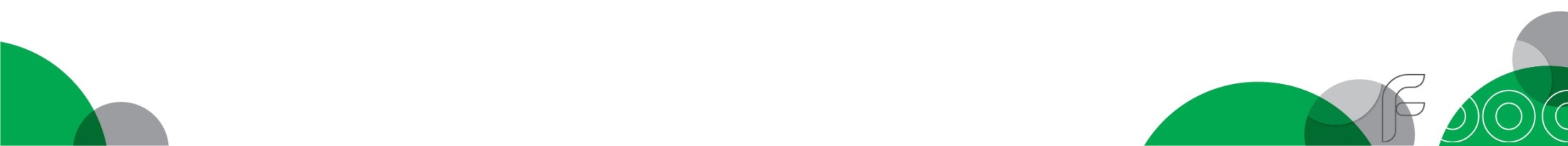 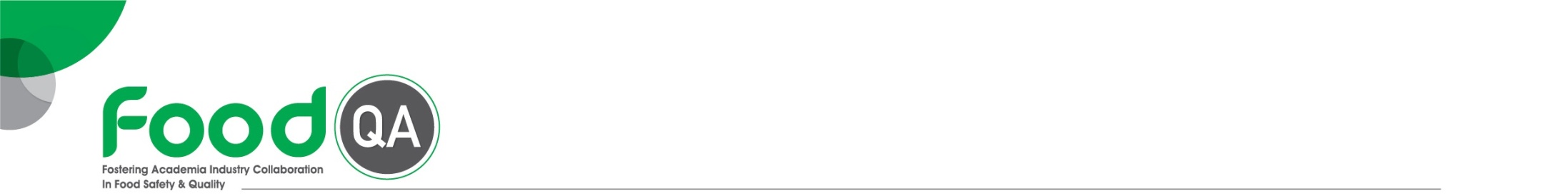 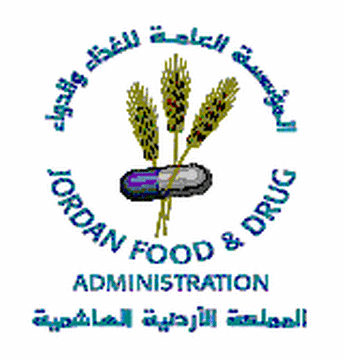 Selection of food safety system will depend on:
Company size
Company resources 
Existing  quality system
Products type & production line  
Sales volume
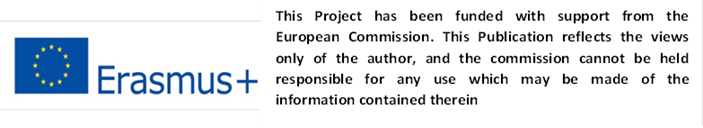 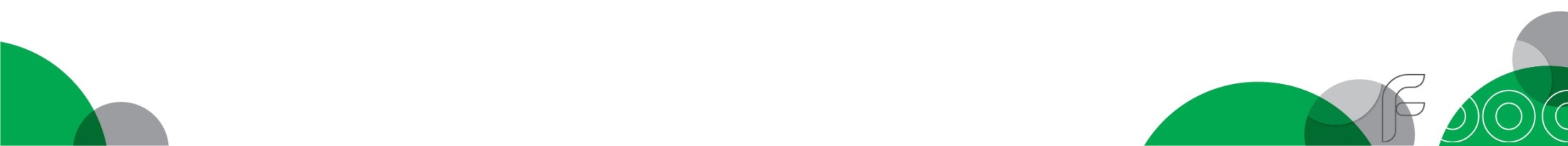 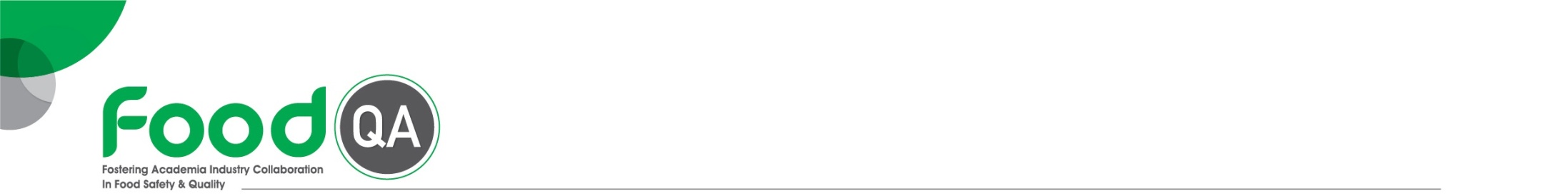 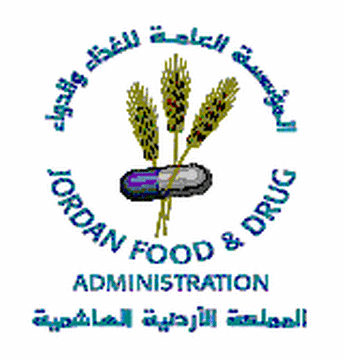 Root cause analysis: systematic approach to uncover the causes 
Techniques 
Fish bone diagram (cause and effect)
Five whys  (propagation of whys)
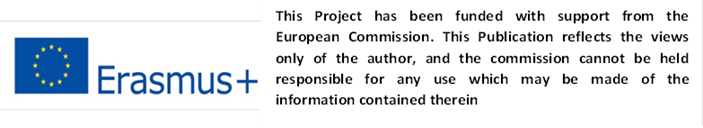 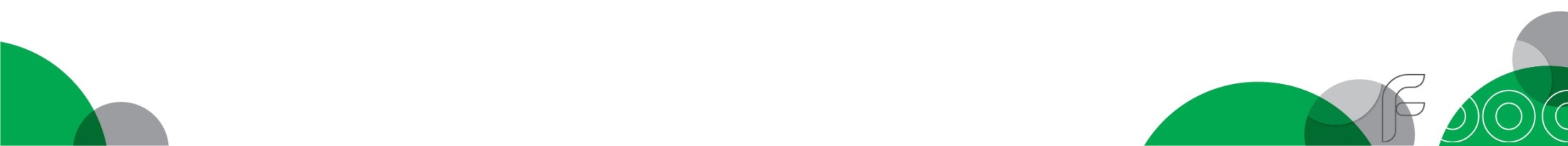 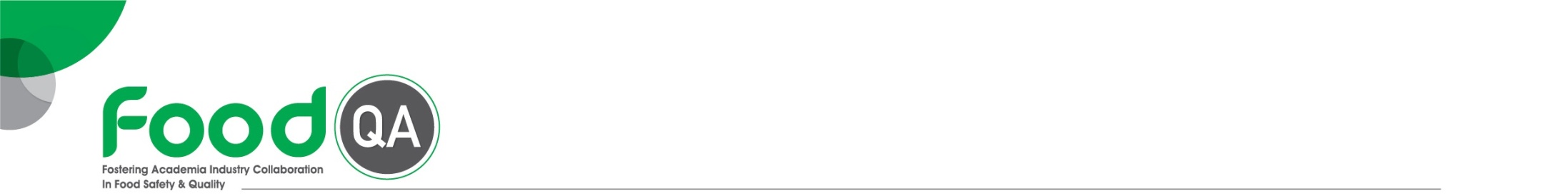 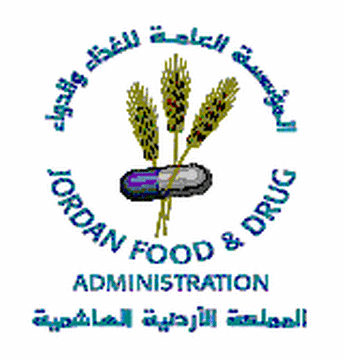 8 companies will be chosen as a pilot in each partner country. 
Each one of the standards will be implemented (at least) in one company, in each country; to provide in-job training.
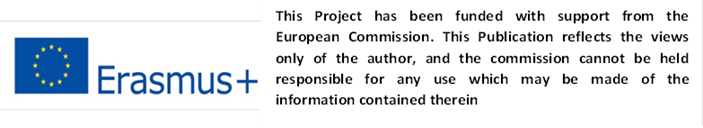 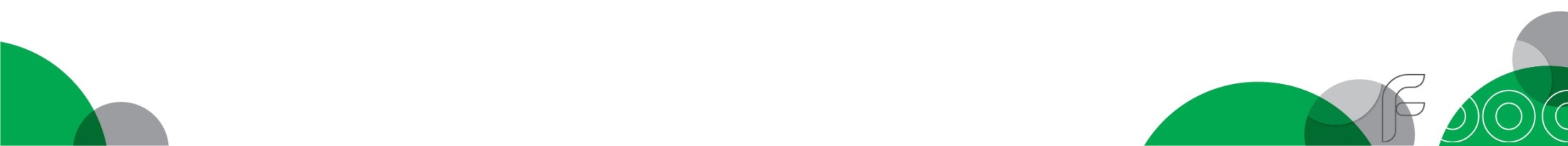 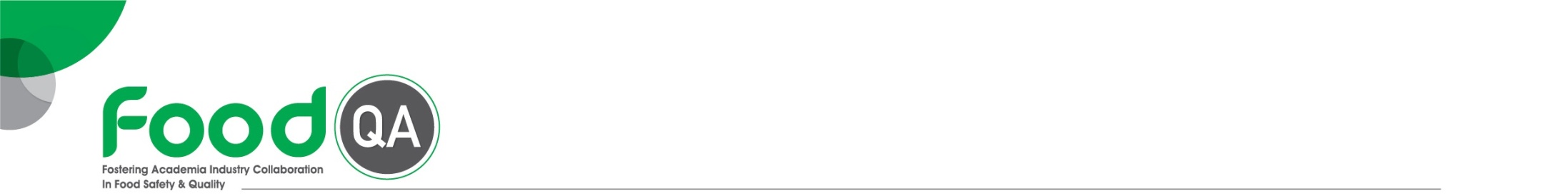 4.2 implementation of food safety and quality management systems
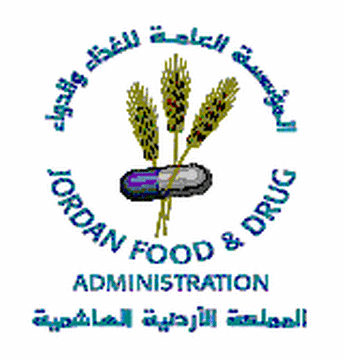 The implementation process is expected to have in an average of 1 year in each company. 
The beginning of the implementation of food safety or quality management systems is planned to start on the beginning of the second semester 2018.
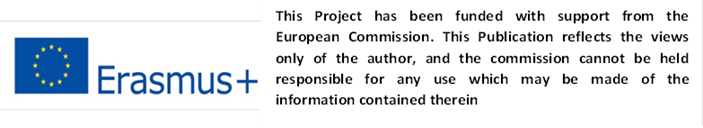 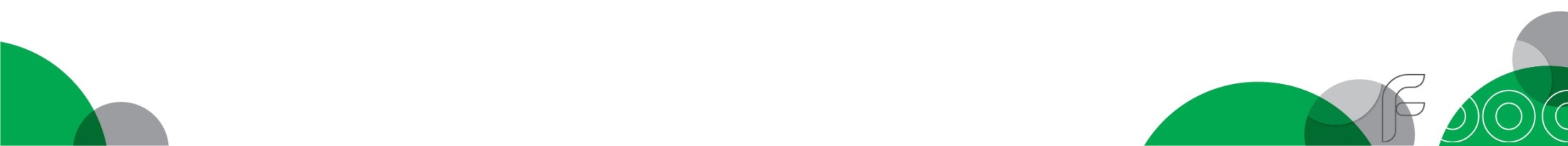 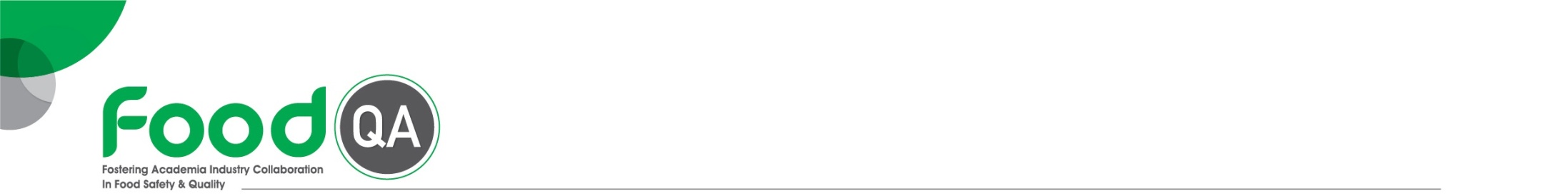 4.3. Conduction of independent
       audits
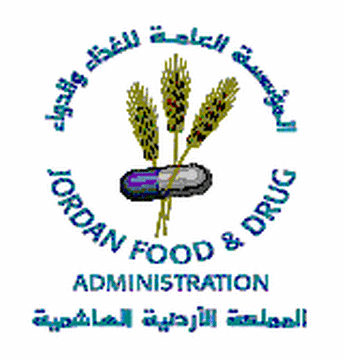 Specific partners will conduct one independent audit in each of the companies/organisations where one of the managing systems is being implemented.
The objective is to make a final complete assessment of the work carried out by the partner countries experts involved in the implementation, through the verification of the conformity of the system implemented.
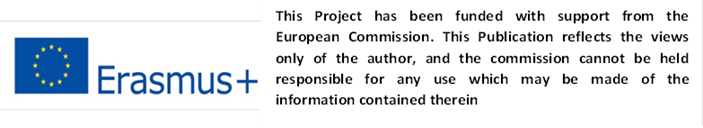 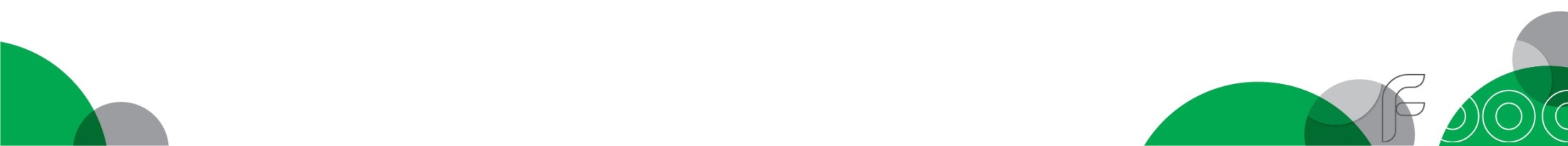